8-Point Plan for the First 100 Days
ART-8-PointPlan-080417.ai
Rough Timeline for the 8-Point Plan
Several of the steps occur simultaneously and many take place continuously
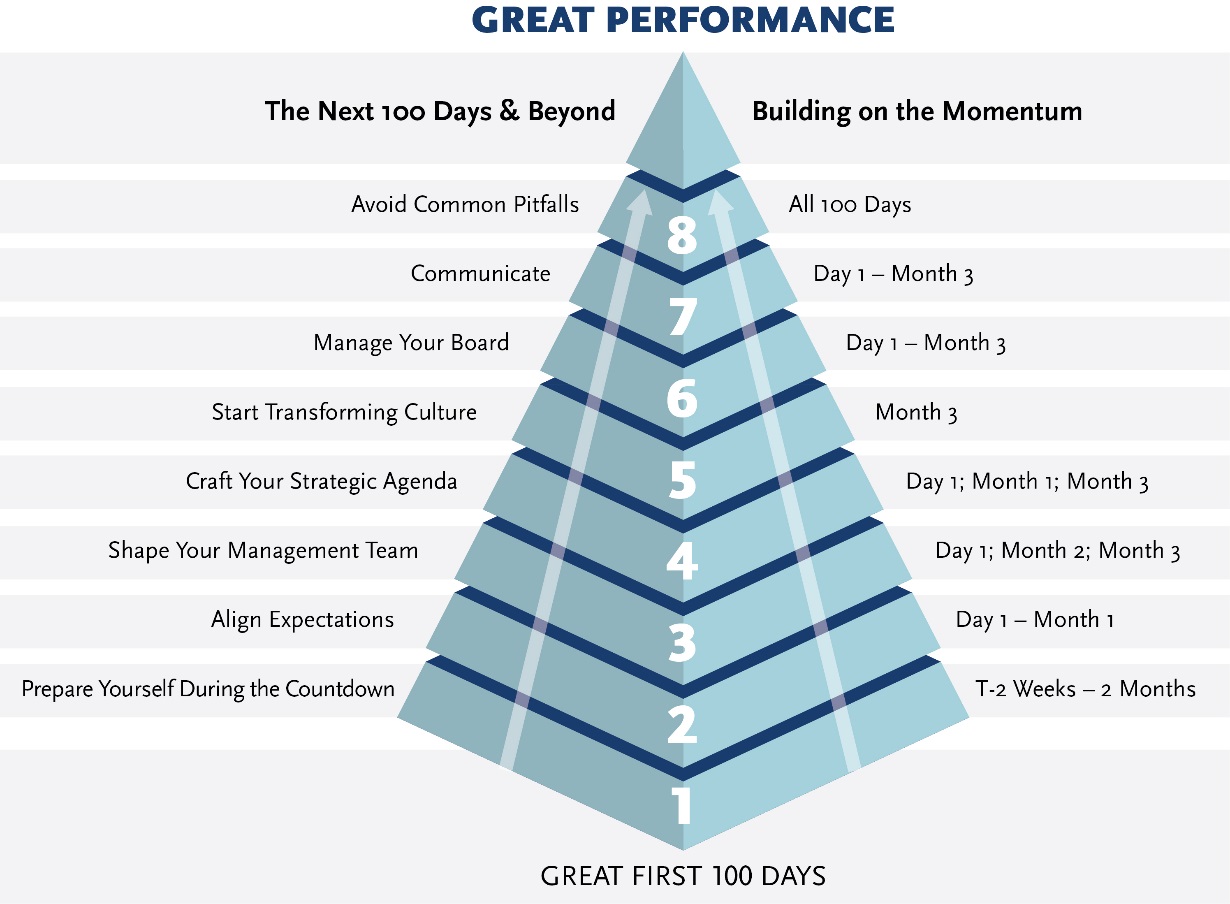 Following our 8-point plan, we will help you create the conditions for great long-term performance.
[Speaker Notes: ART-8-PointPlan-080417.ai]
Point 1: Prepare Yourself During the Countdown
Point 2: Align Expectations
Point 3: Shape Your Management Team
Point 4:Craft Your Strategic Agenda
Point 5:Start Transforming Culture
Point 6:Manage Your Boss
Point 7: Communicate!
Point 8: Avoid Common Pitfalls